Places in town
Sports stadium
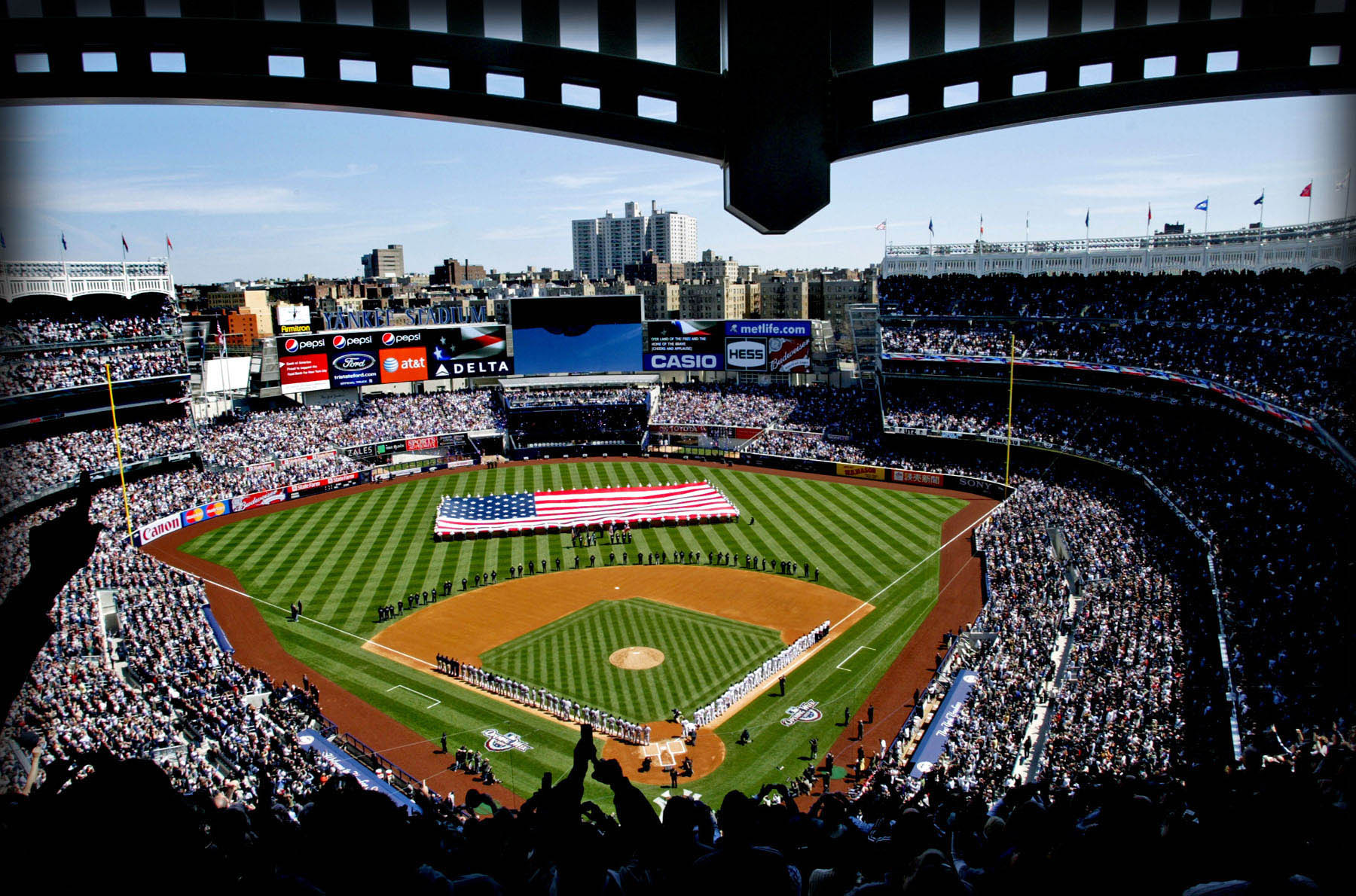 Restaurant
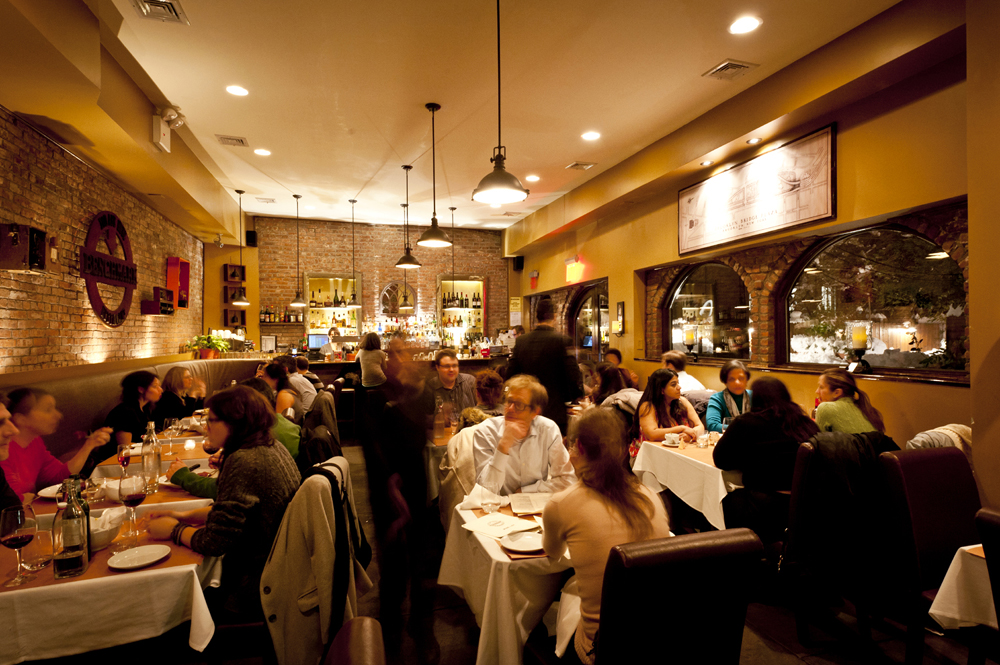 Shopping centre
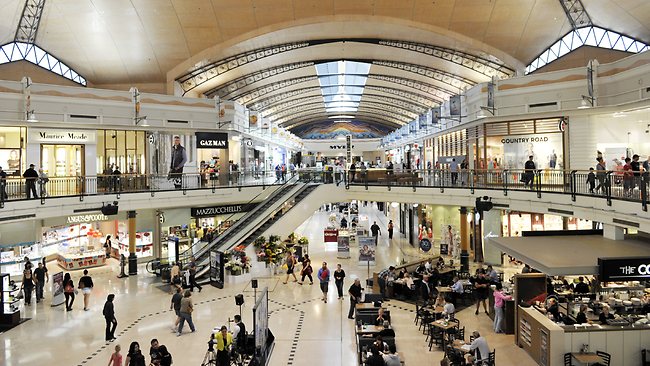 Town square
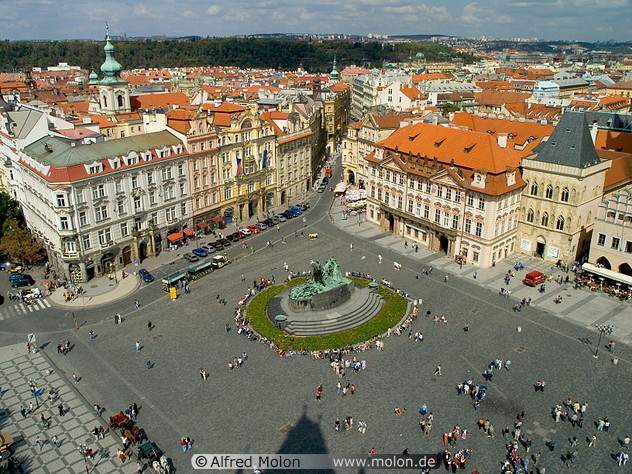 Harbour
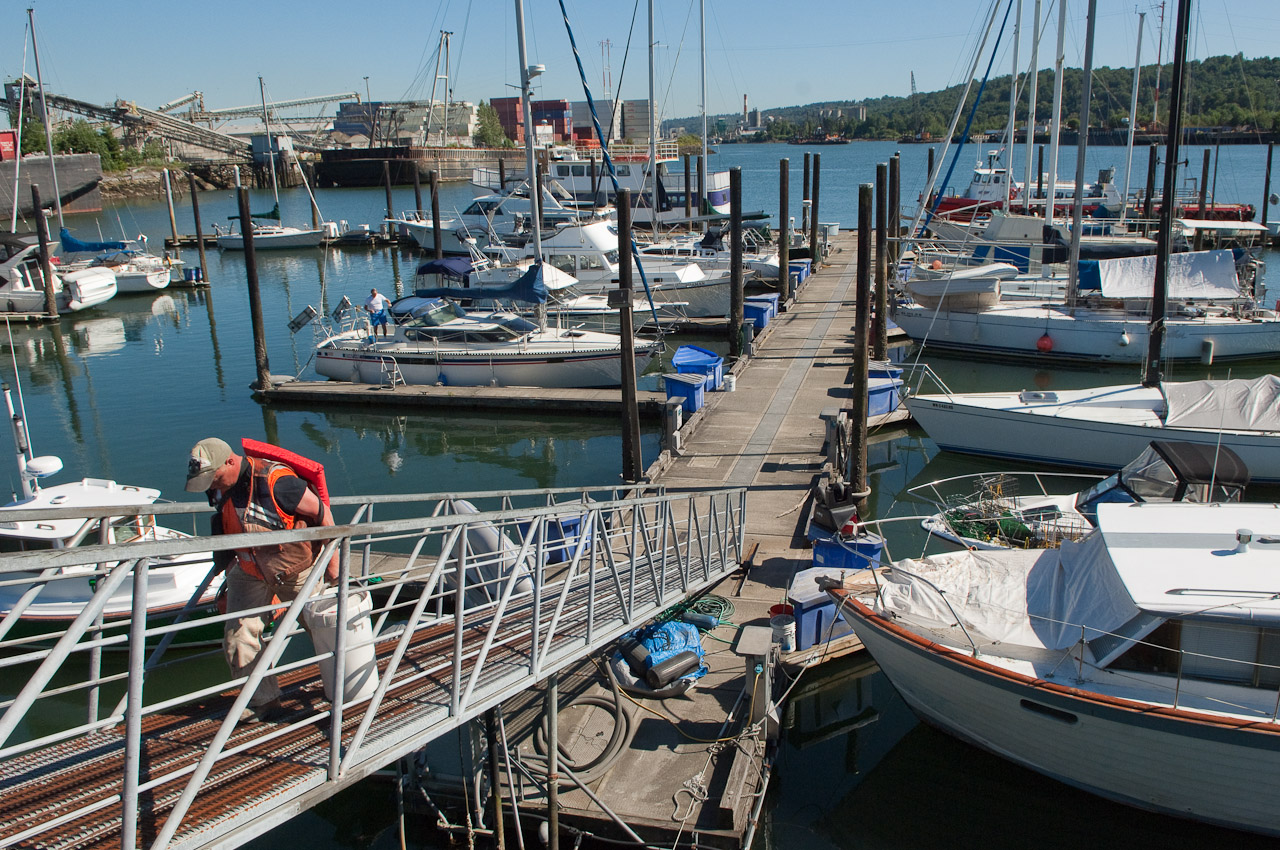 Theatre
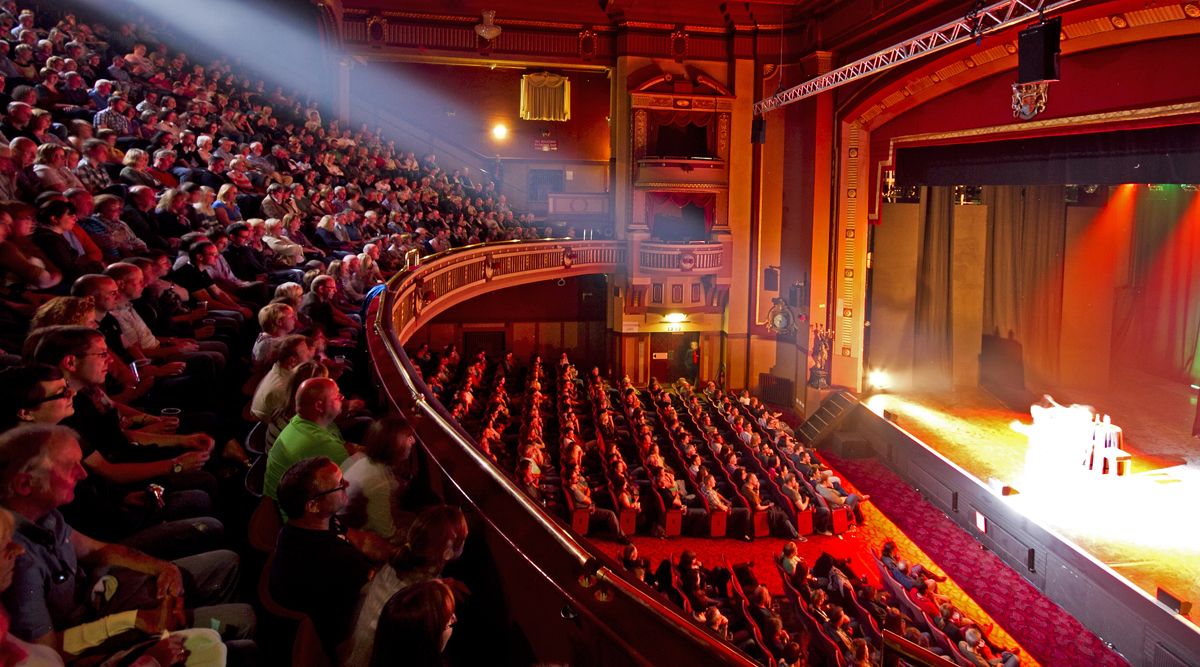 Museum
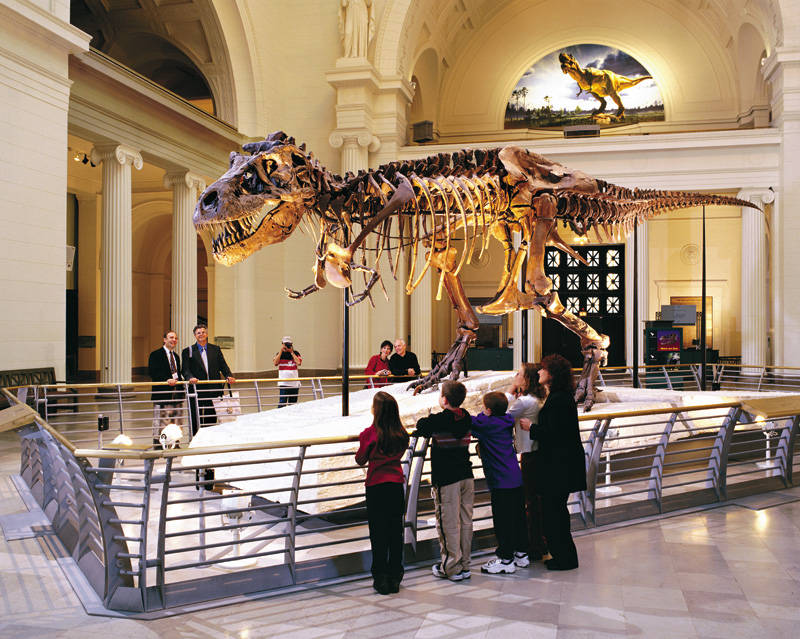 Bridge
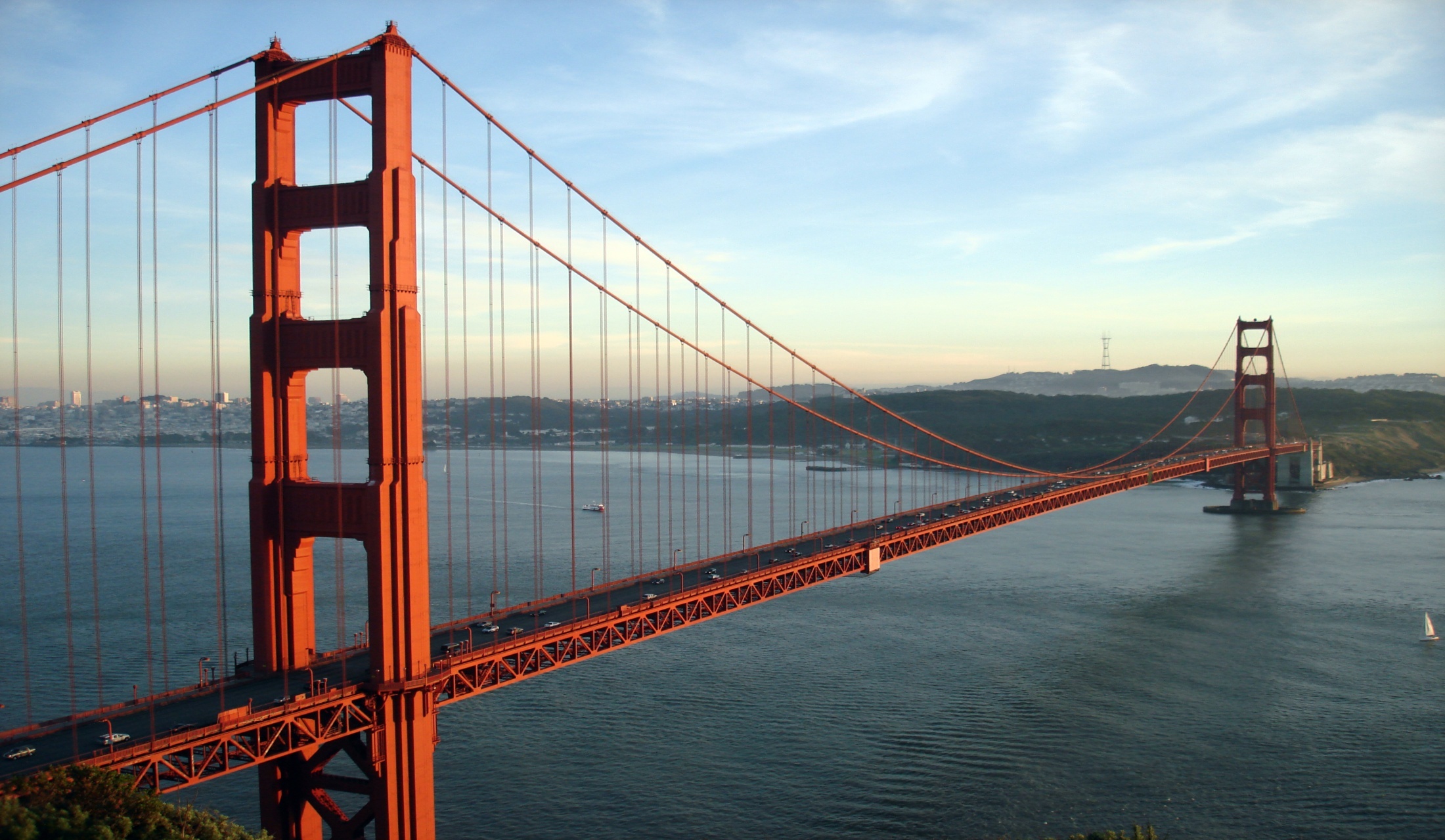 Tower
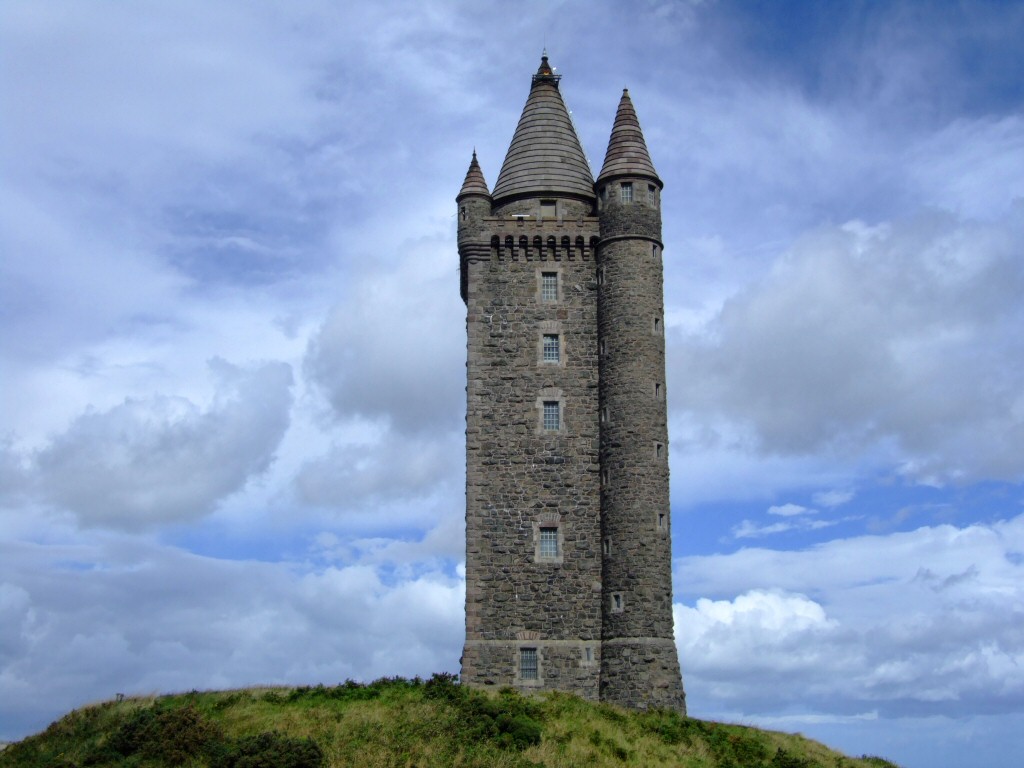 Airport
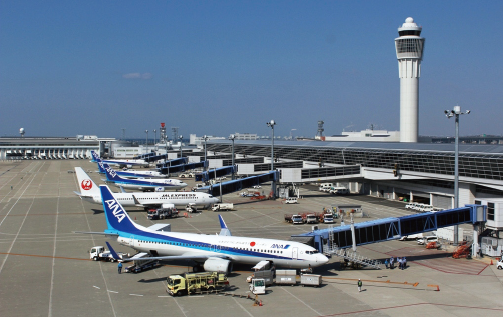